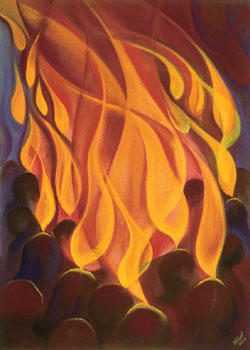 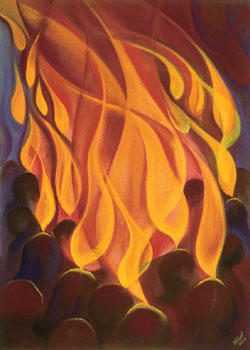 Stel je voor …
Je was erbij op de Pinksterdag
Petrus spreekt de mensen toe
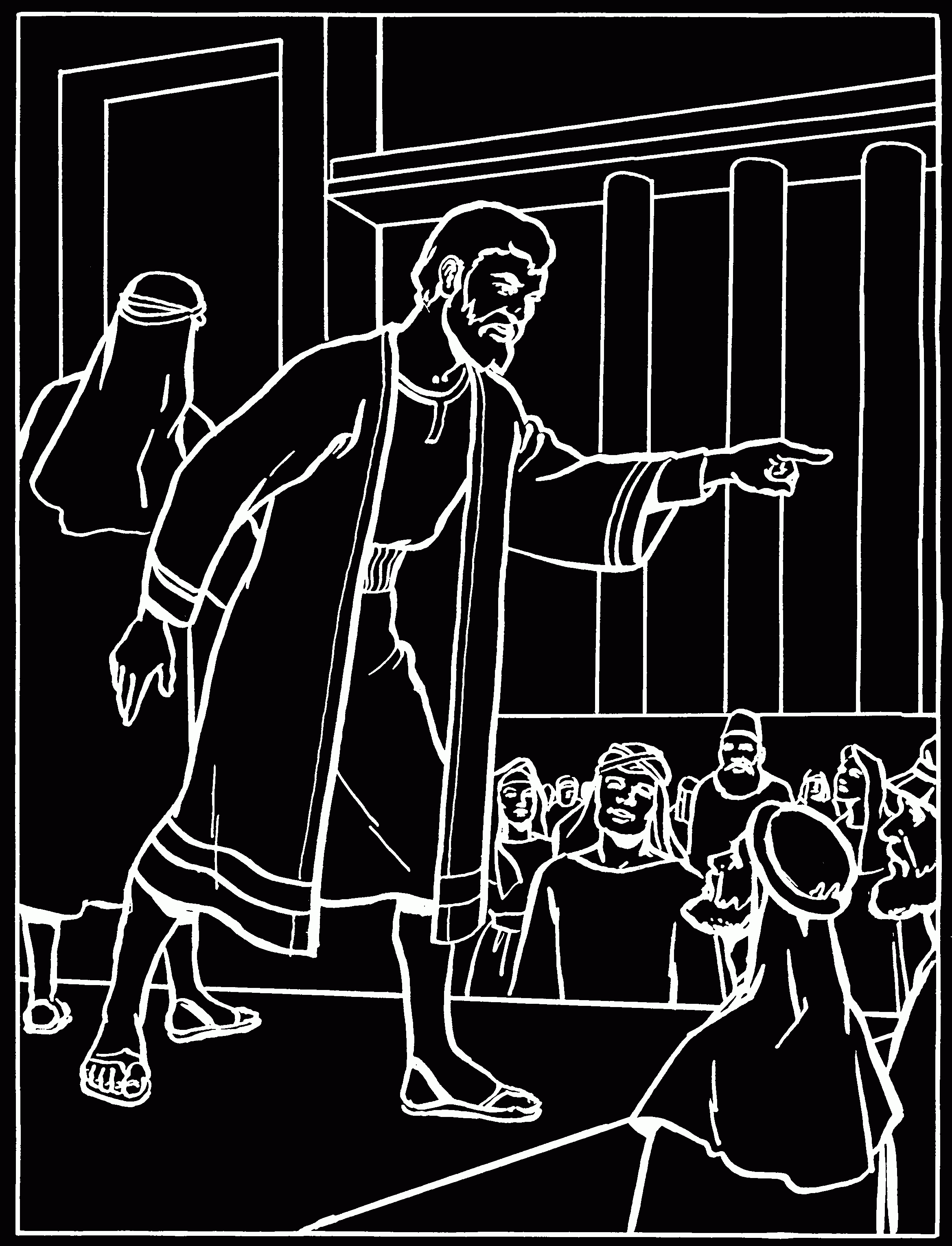 Verrassend
Ontnuchterend
Geen spektakel
Meer een boetepreek


CHRISTUS CENTRAAL!
Christus en de Geest
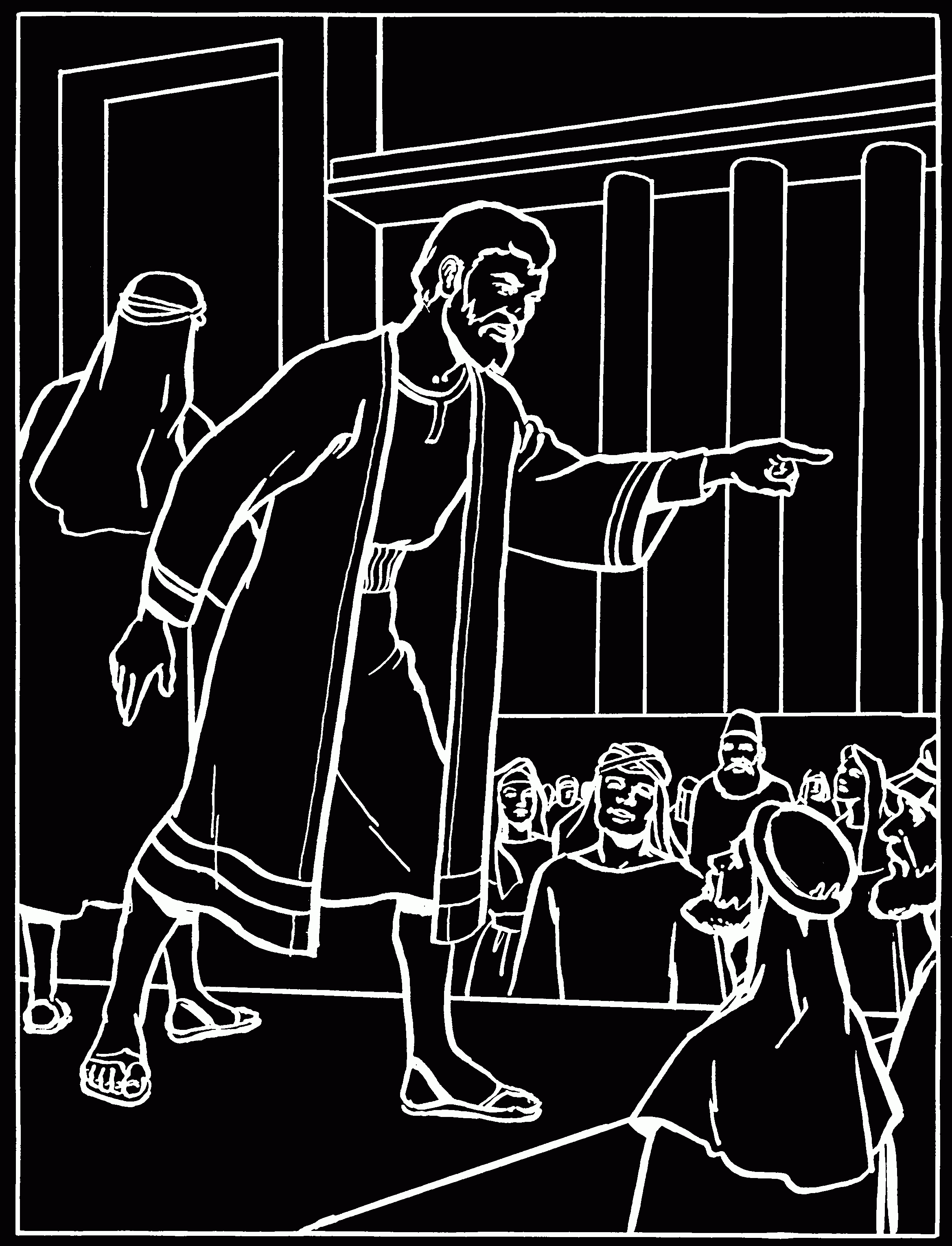 De Geest is:
De Geest van het verbond
De Geest van de verzoening
De Geest van de heiliging
De Geest is:1. De Geest van het verbond
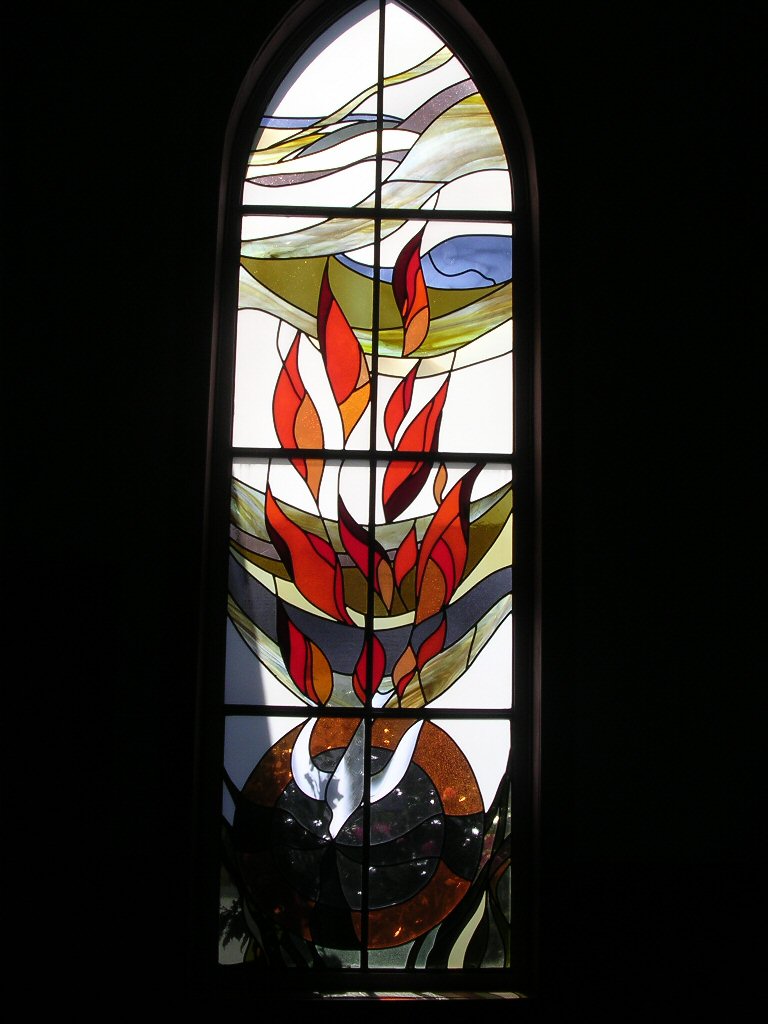 De OT preek van Petrus:
	

	Joël: laatst der dagen = tijd van de Messias
		Profetie komt nu uit  Messias is gekomen
			Preek gaat verder over Jezus
				Verder bewijs: Psalm 16, 132 en 110
					Kortom: Jezus is echt de Messias
						Jezus die jullie gekruisigd hebben!
							Oproep tot bekering
De Geest is:1. De Geest van het verbond
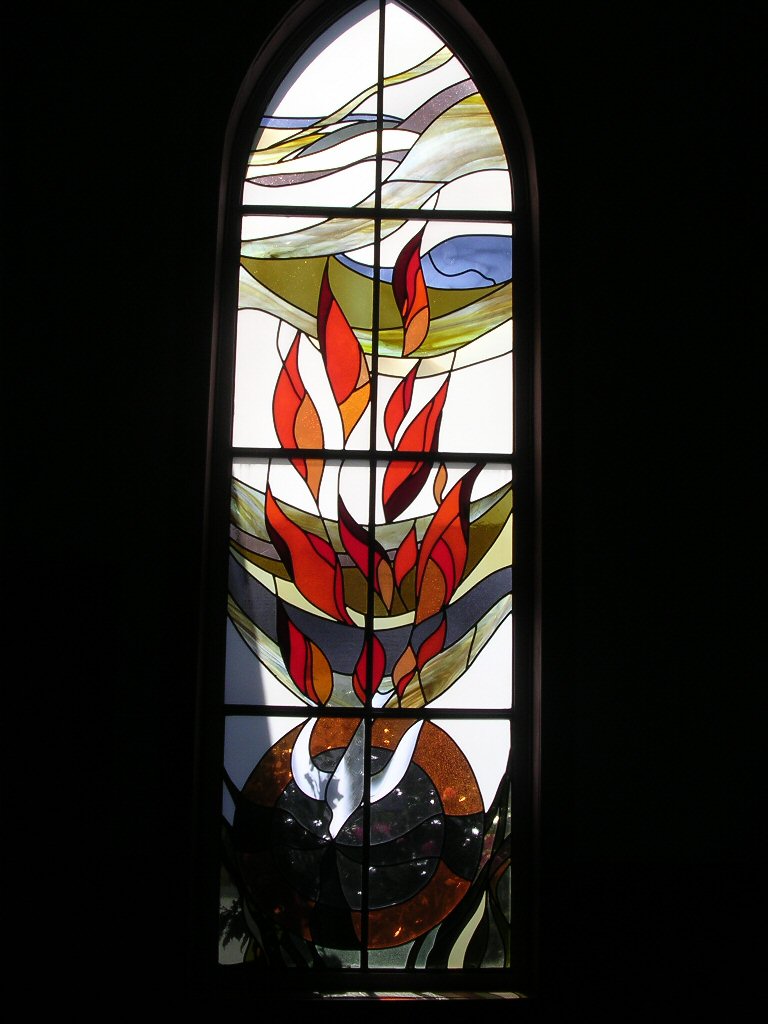 De OT preek van Petrus:

Verbondsmatig:
“Voor u is de belofte”
Geen losse komst van de Geest, maareen komst in het verbond
Een geschenk aan wie in dat verbond zijn

Nieuwe fase in het verbond
Nog steeds het verbond met Abraham, David
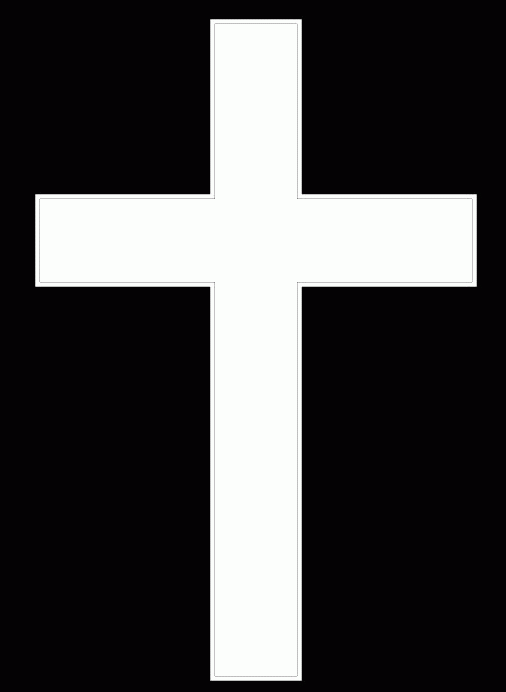 De Geest is:2. De Geest van de verzoening
Petrus :
“Jezus is dus echt de Messias. Jezus – de man die jullie gekruisigd hebben!”


Wat moet je doen als je de Zoon van God gekruisigd hebt???
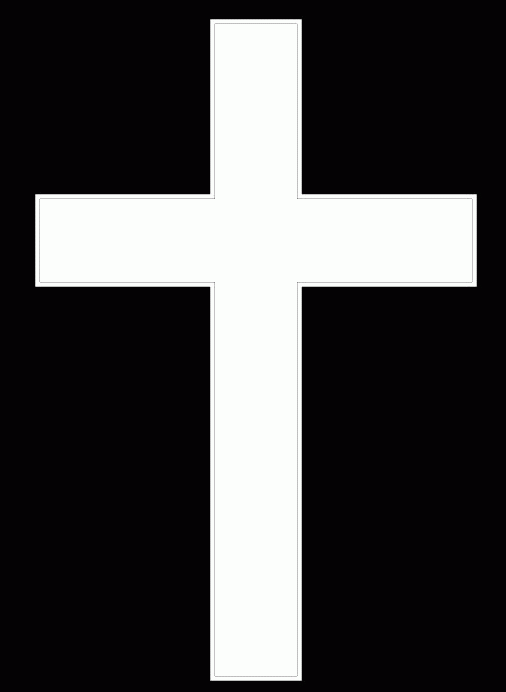 De Geest is:2. De Geest van de verzoening
Bij God is vergeving
	zelfs als je Jezus gekruisigd hebt!

mensen, die meegewerkt hebben aan Jezus’ kruisiging worden daardoor nu gered.
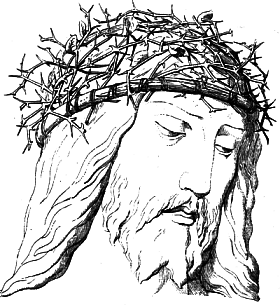 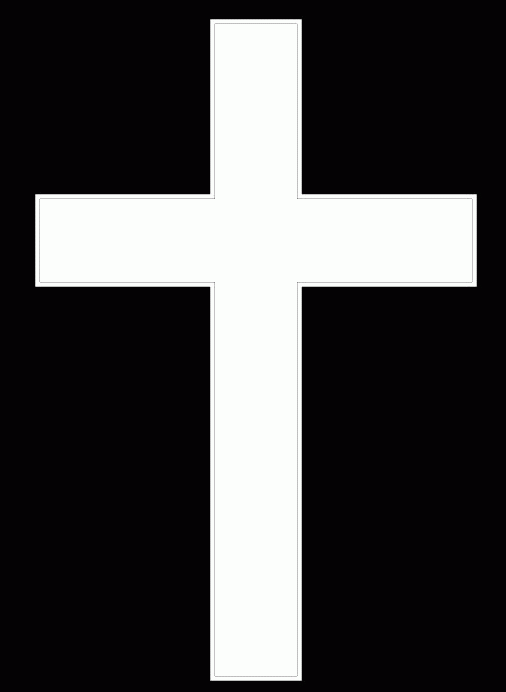 De Geest is:2. De Geest van de verzoening
Maar ik heb Jezus toch niet gekruisigd?
	Door mij – vanwege mijn zonden. 
	Voor mij – vanwege mijn zonden.

Juist Petrus mag de genade preken!

De Geest richt je op Jezus
	‘de Geest zal over Mij getuigen’ (Joh. 15,26)
	de Geest laat je de waarheid zien
	de Geest doet je zeggen: ‘Jezus is Heer’ (1 Kor. 12)
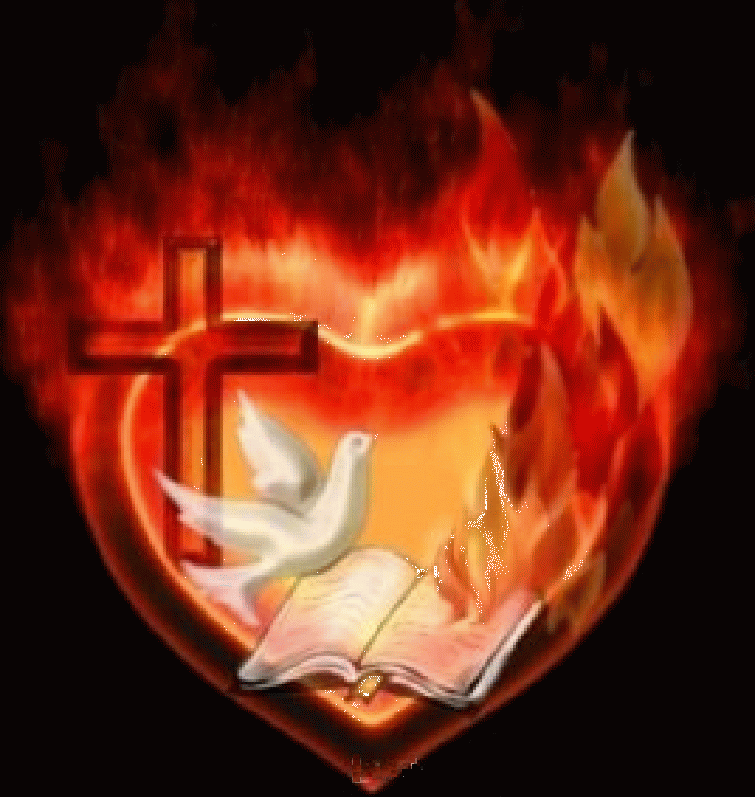 De Geest is:3. De Geest van de heiliging
Christus helemaal!

In het verbond zijn =
			leven in het verbond, omgang met God

In dat verbond wordt nu de Geest erbij gegeven
			om je leven te heiligen
			OT: belofte nieuw hart (Ezechiël, Jeremia)
			‘want voor uw is de belofte’
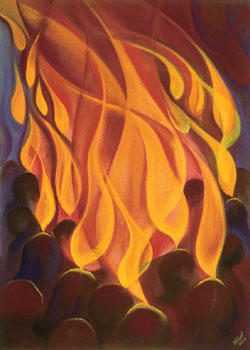 Spectaculair?
Op de Pinksterdag – ja toen wel.

Vandaag is de Geest zeker zo spectaculair!

		Geloof in woord en daad: 
	Waar vind je dat nog?

Bid dat je telkens bijgevuld mag worden!
	
	Dan krijg je een gewoon maar tegelijk zo spectaculair leven!
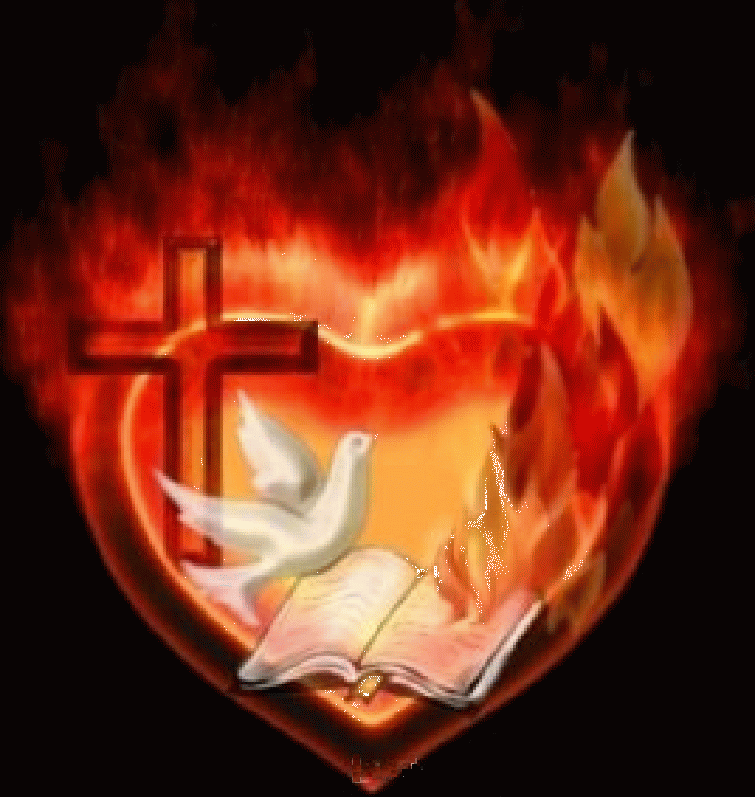